Finding and keeping the right employer to the right job
Hiring for Success in business – Employer outreach, engagement & Support
tacqe.com
Presented by
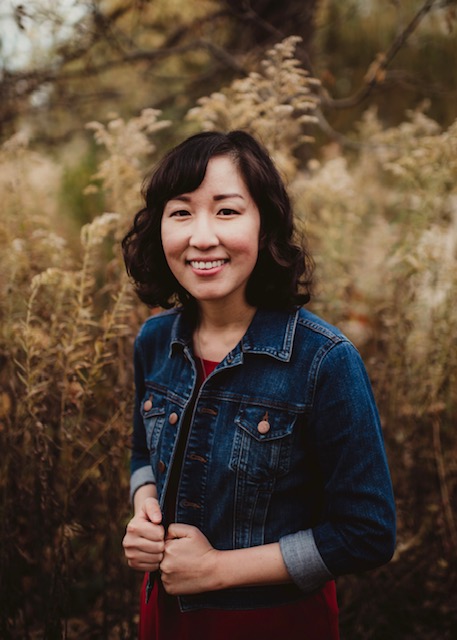 Deborah’s Background
Researcher
Former Multiple Disabilities and Autism Resource Teacher 
MA in Education and Human Development (Transition Special Education)
PhD in Rehabilitation Counselor Education 
Certified Rehabilitation Counselor
Deborah Lee, Ph.D., CRC
Researcher
[Speaker Notes: NEED EPS Logo of AW (Keith)]
Presented by
Emily’s Background
Researcher
University of Wisconsin-Madison
VRTAC-QE project
Background
B.S. in Special Education
M.S. in Management
Ph.D. in Rehabilitation Counselor Education
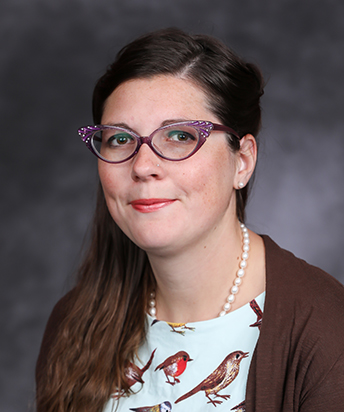 Emily Brinck, Ph.D.
Researcher
[Speaker Notes: NEED EPS Logo of AW (Keith)]
Vocational Rehabilitation Technical Assistance Center for Quality Employment
Goal: The Technical Assistance Center for Quality Employment will increase the number and quality of employment outcomes for individuals with disabilities through training and technical assistance to State VR agency personnel. 

The VRTAC-QE will support State VR agency personnel to implement innovative and effective employment strategies and supporting practices.
tacqe.com
Partners
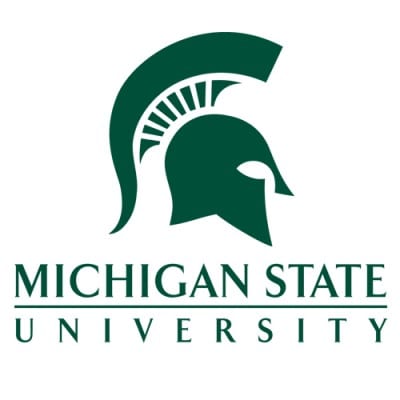 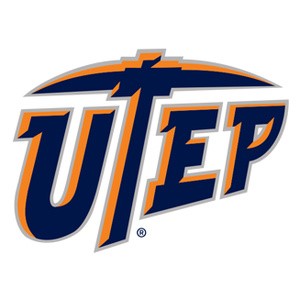 Acknowledgement & Disclaimer:
The contents of this presentation were developed under a grant, the Vocational Rehabilitation Technical Assistance Center for Quality Employment, H264K200003, from the U.S. Department of Education.
However, those contents do not necessarily represent the policy of the U.S. Department of Education, and you should not assume endorsement by the Federal government.
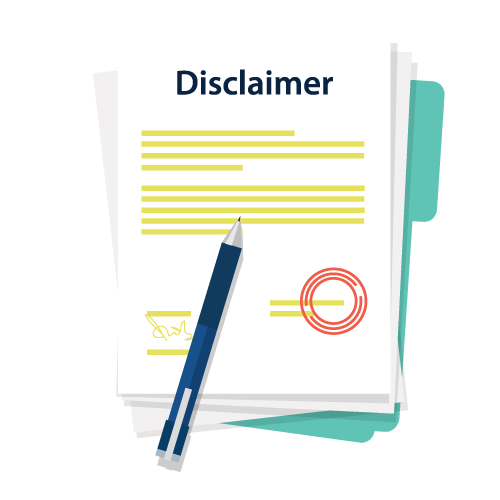 Learning Objectives
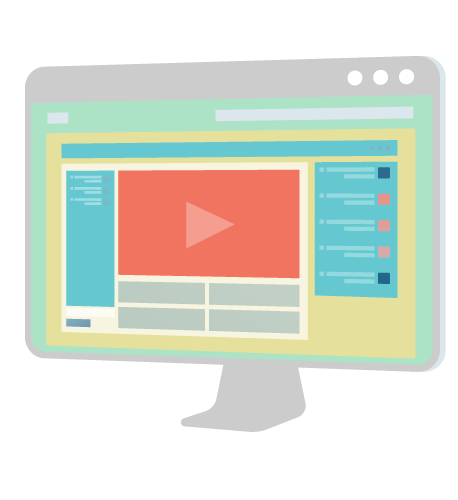 What is the QE –employment and how does this help businesses
What are some challenges, vacancies and barriers that you as employers are facing in the hiring process
Customer Approach model
What is to come
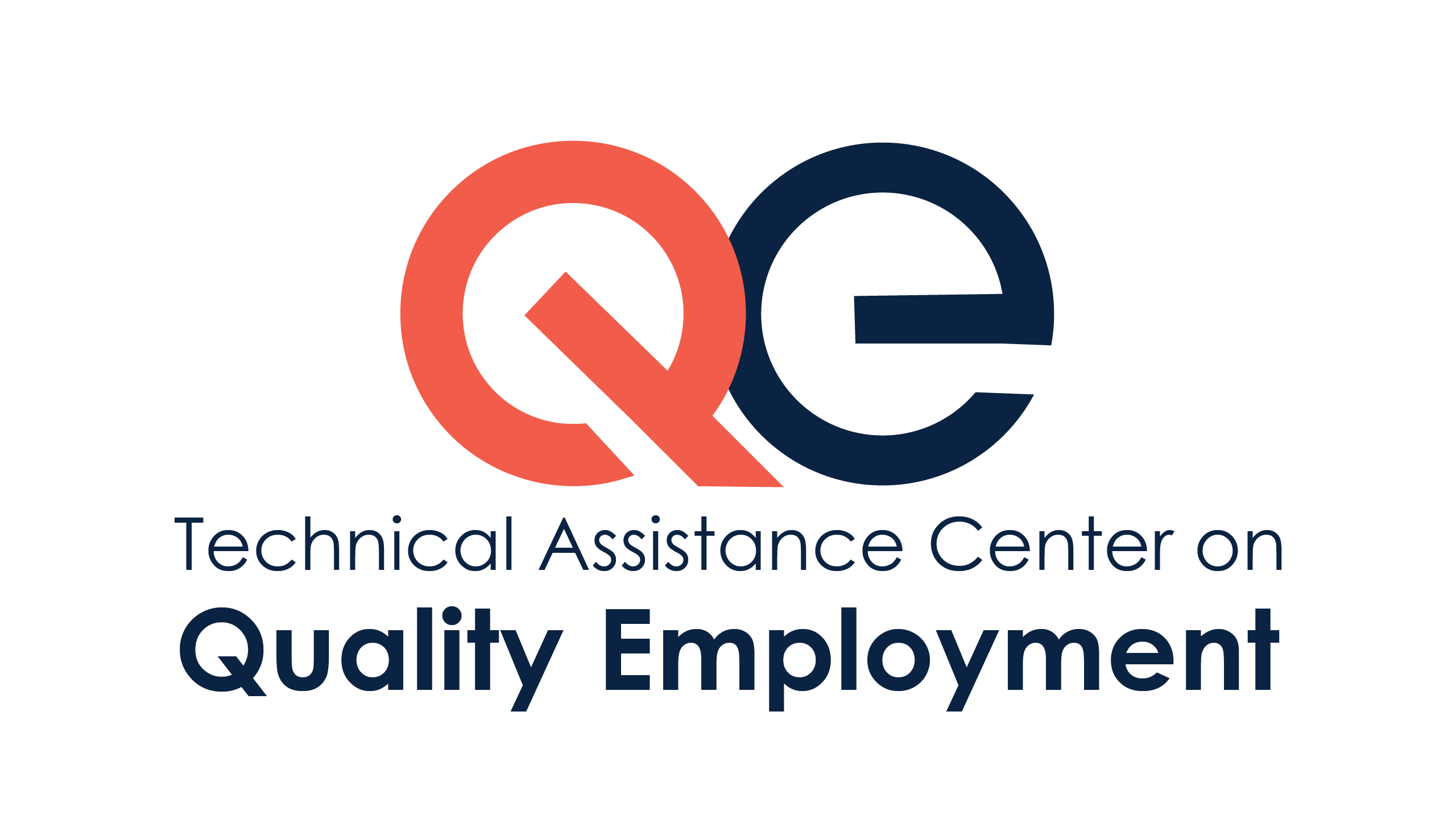 Let’s Discuss
[Speaker Notes: Talk about the challenges they have had? 
What do their vacancies look like? 
What are their greatest barriers?
What is your relationships to VR services?
How many people have worked with a VR counselors?
What are they looking for?
What has worked well working with VR services?
What has not worked well working with VR services?
What is the greatest barrier to you being involved in VR services?]
What are VR Services?
Provide employment services and counseling to people with disabilities.
Provide or arrange for services to enable an individual to go to work.
Provide training and technical assistance tm employers regarding disability employment issues.


(CNMI, 2022; DWD WI, 2022)
[Speaker Notes: Is it easier to keep an existing worker or hiring a new worker?
Give that walkthrough of what VR services are]
Who Does VR Serve?
Individuals with disabilities who face a substantial barrier to employment

EMPLOYERS!!!!
(CNMI, 2022; DWD WI, 2022)
No Cookie Cutter Approach
There are no “cookie

 Cutter” approaches. 

Each partnership and 

relationship is unique
Customer Approach
VR Services can help find the right candidate at the right job for the right supports

VR services can be effective provider:
What are the job tasks involved
What is the flexibility of designing those job tasks
We do not want to fill someone in that position that cannot do that job but restructure the position for that person to be successful.
[Speaker Notes: Major focus on their model is the customer approach (Spend some time on this approach)VR services can help find the right candidate at the right job for the right supports.VR servicesbe an effective provider:•What are the job tasks involved•What is the flexibility of designing those job tasksoDo not want to fill someone in that position that cannot do that job but restructure the position for that person to be successful.]
Upcoming Presentations for the Day
Disability Laws on Employment for Employees
Autism in the Workplace
Tax Credit Incentives
Laws: Job Accommodations
Increase Job Retention
Thank you!
Presenters
VRTAC-QE 

www.tacqe.com

contact@tacqe.com
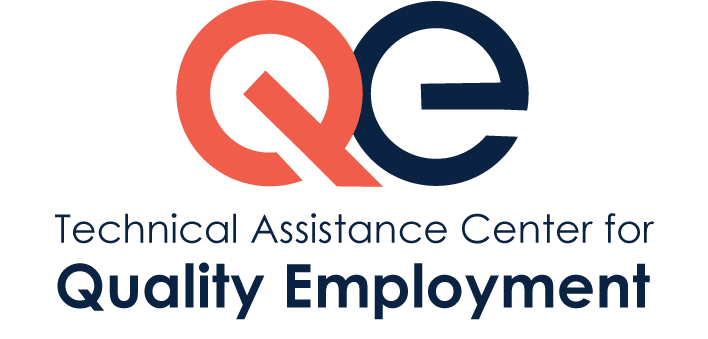 tacqe.com
[Speaker Notes: Stacie]